Федеральное государственное бюджетное учреждение«Всероссийский центр экстренной и радиационной медициныим. А.М.Никифорова» МЧС России
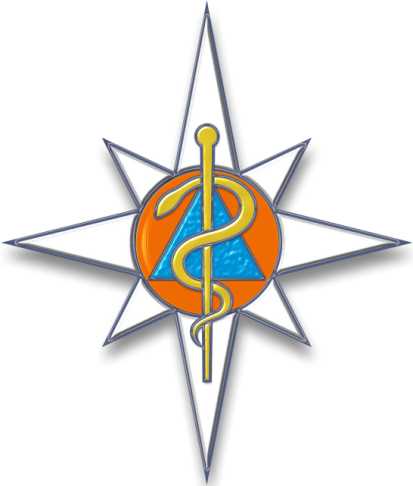 ОСОБЕННОСТИ ВЕДОМСТВЕННОЙ МЕДИЦИНЫ НА ПРИМЕРЕВЦЭРМ им.А.М.Никифорова
МЧС России
М.Ю.БАХТИН
помощник директора по медицинскиминформационным технологиям
Центр, сотрудничающий со Всемирной организацией здравоохраненияпо проблемам лечения и реабилитации участников ликвидации ядерныхи других аварий и катастроф
Центр Международной системы медицинской готовностик чрезвычайным радиационным ситуациям (REMPAN)
ФГБУ ВЦЭРМ им.А.М.Никифорова МЧС России
2 стационара и поликлиника

900 врачей и медсестер
530 коек

За 2022 год:

   17’900+  стационарных   пациентов
   12’000+  операций
150’000+ амбулаторных посещений
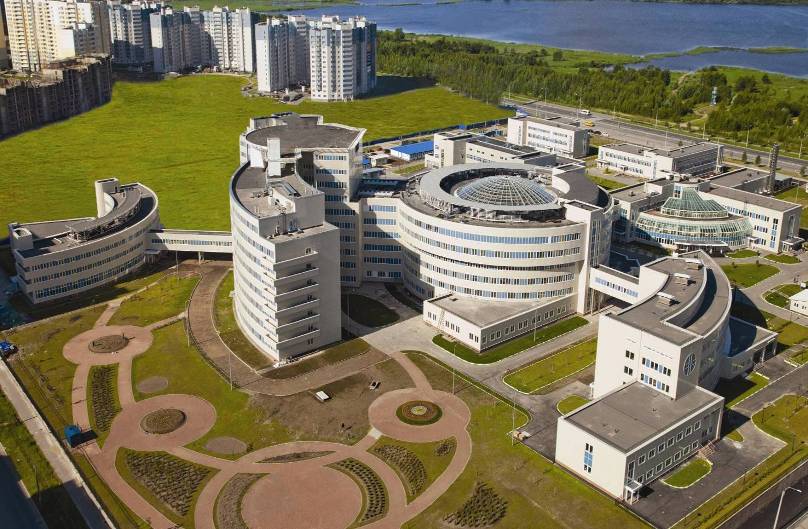 2001 – 2010  MedTrak & LabTrak
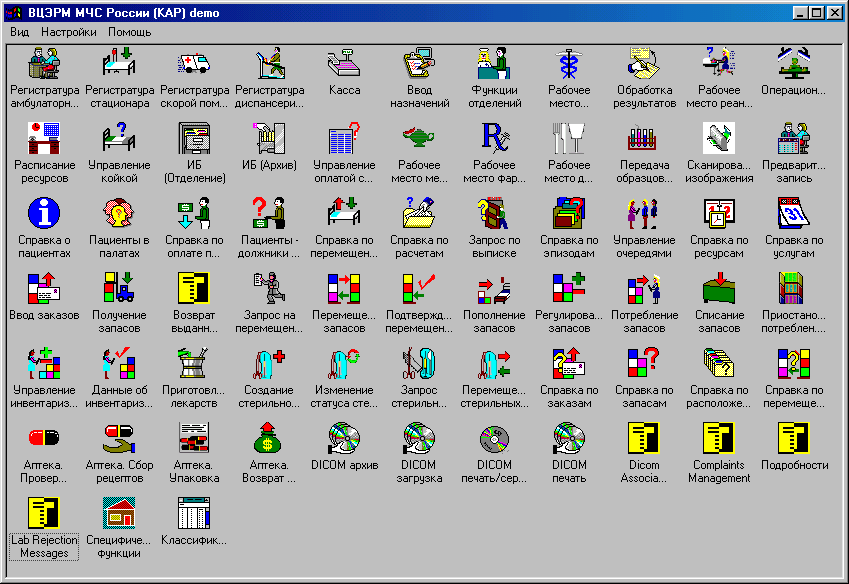 2010 – по настоящее время – МИС qMS
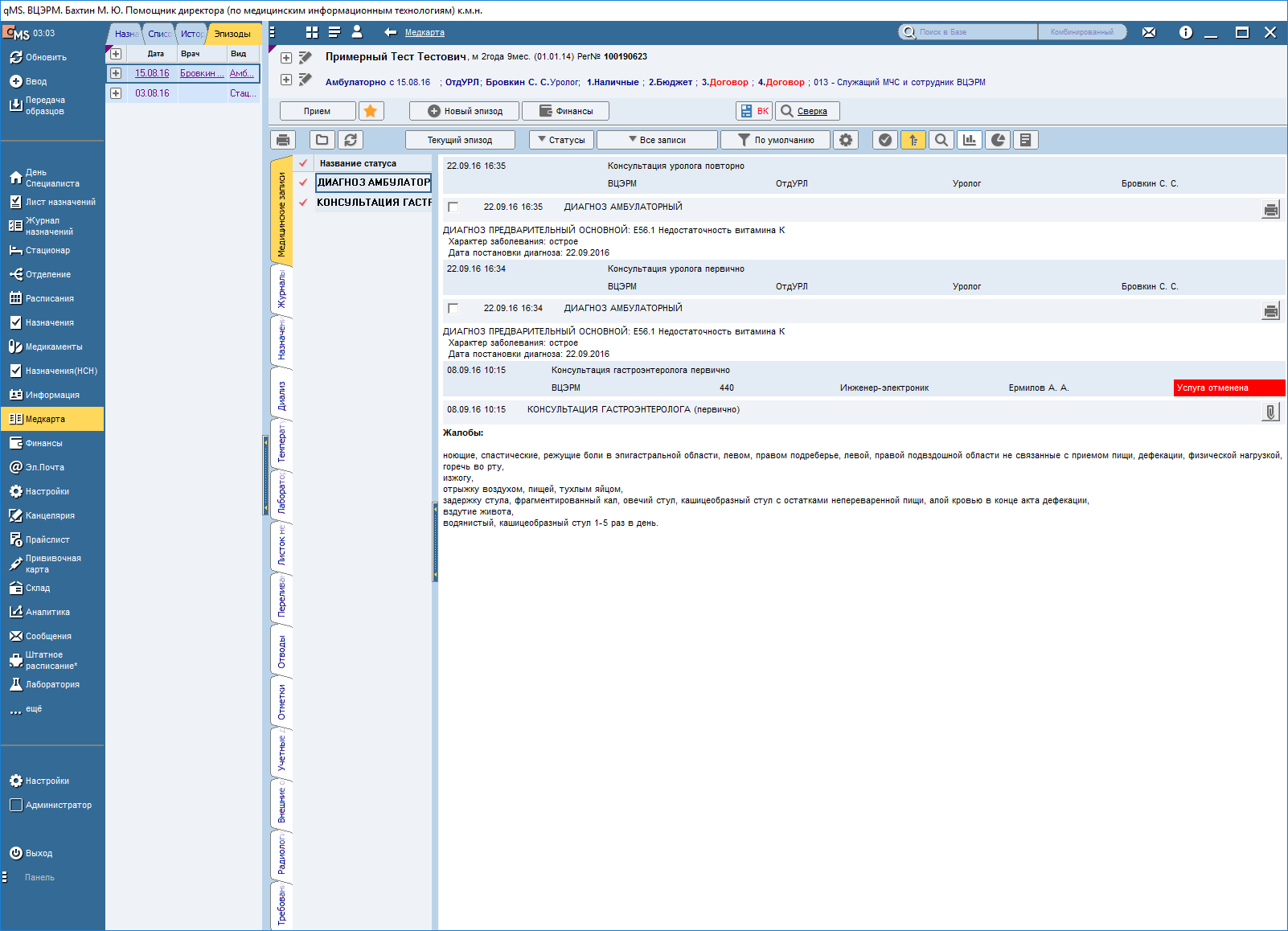 Охват ведомственной медицины
Силовые структуры (МО, МВД, ФСБ, РГв, МЧС etc.)
Транспорт (авиационный, морской, наземный, ЖД, метро, такси)
Грузоперевозки
Экстремальный факторы: Атомная отрасль, Полярники etc.
Вредные производства (добыча, переработка, транспортировка)
Спорт высоких достижений
…
Основные задачи ведомственной медицины
Отбор (медицинский, психологический, психофизиологический)
Регулярные, периодические и углубленные медицинские осмотры, пред/послерейсовые (сменные etc.)
Лечение специализированной и ВМП
Реабилитация и санаторно-курортное лечение
Сохранение здоровья и работоспособности здорового человека
Обеспечение безопасной и эффективной деятельности!!!
МО  =  ЛПУ
Профилактическое
Лечебное
Жалобы
Диагноз
МЭС лечения
рекомендации
План УМО
Стандарт обследования
Экспертное решение
Реабилитация
Составление графика на УМО
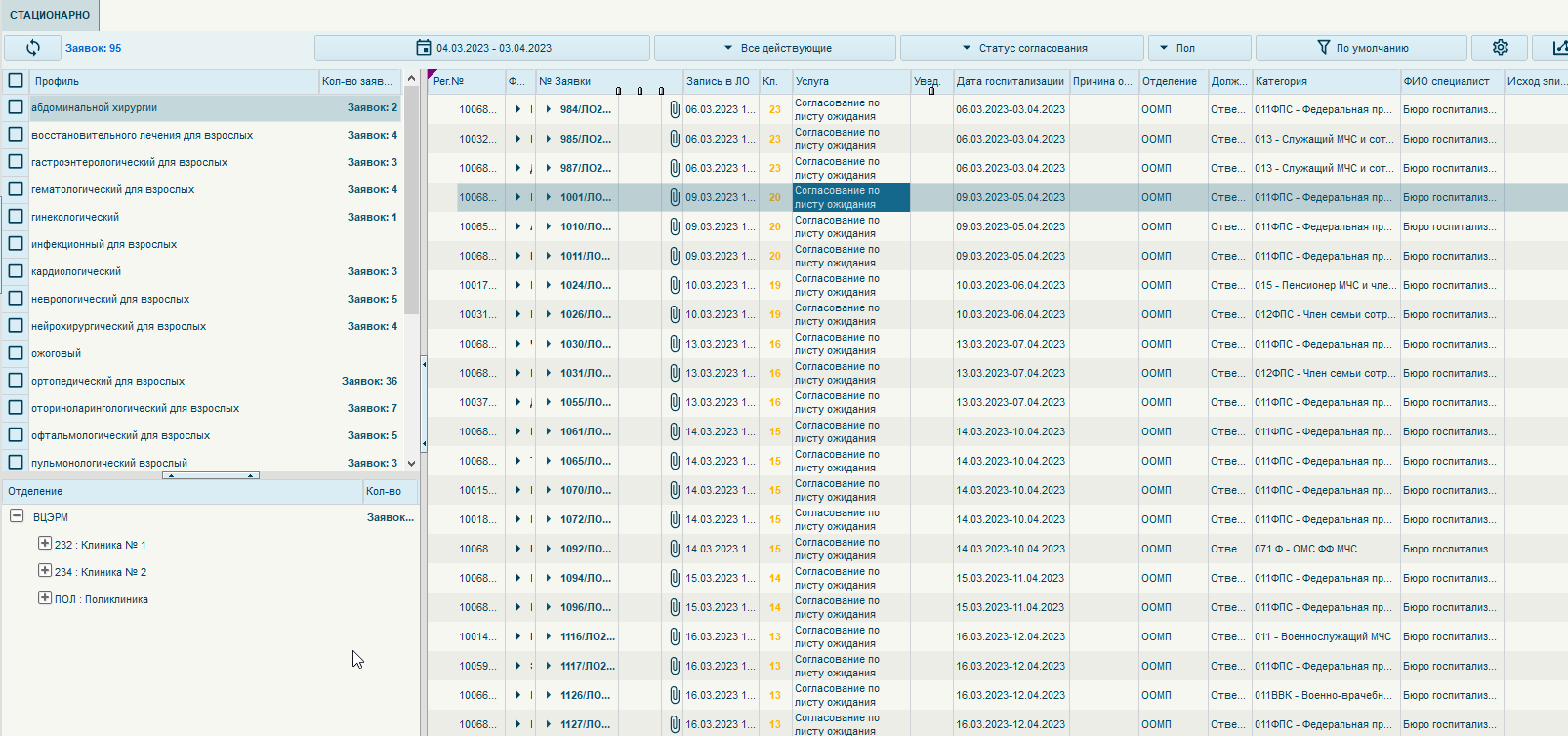 Картинка с очередью на УМО
Планирование поступления в стационар
Определение объема УМО
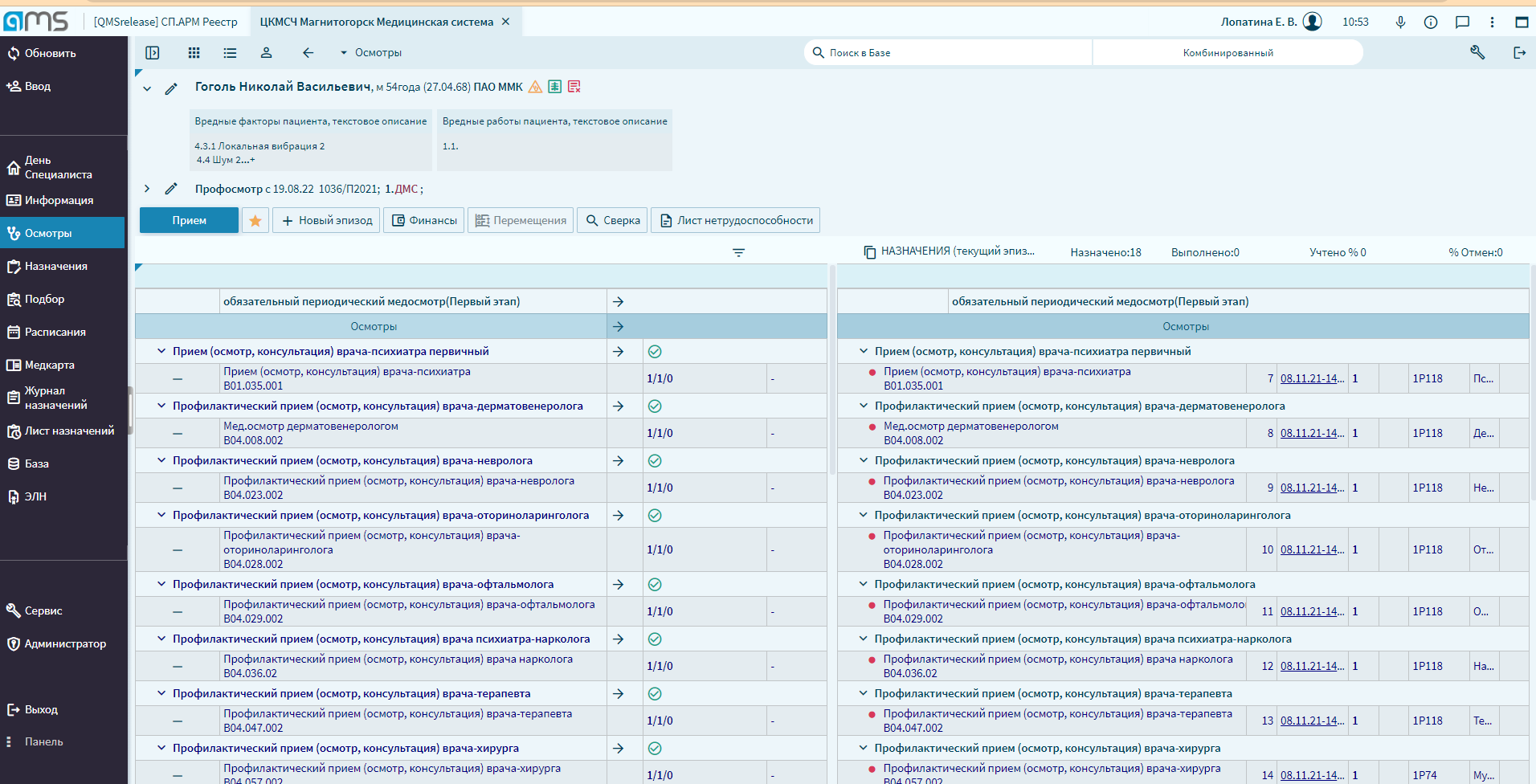 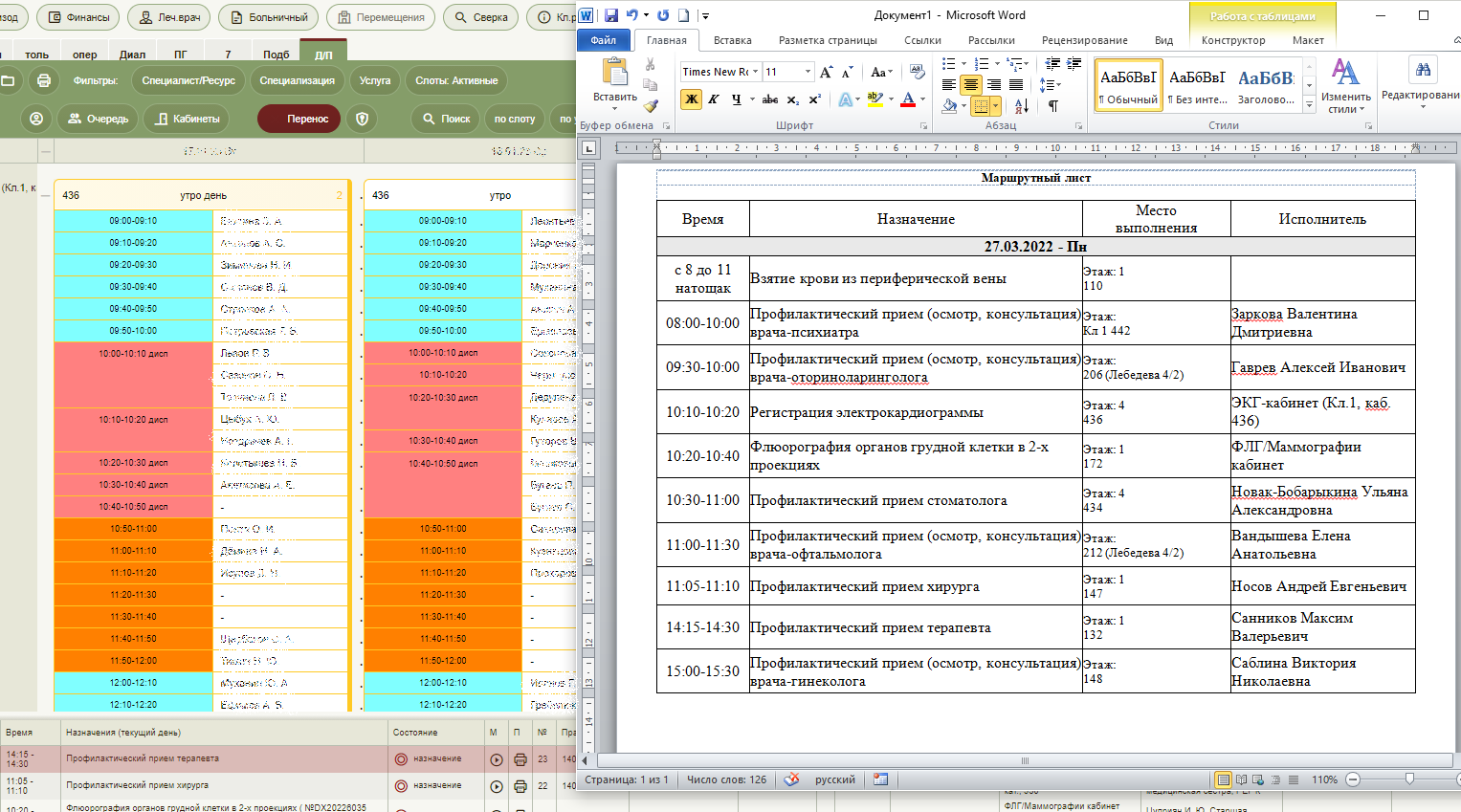 Картинка расписание как пациента упихали в график
Перечень диагностических мероприятий не из жалоб, а на основании приказов по определению годности к определенным видам деятельности
Структурированные записи
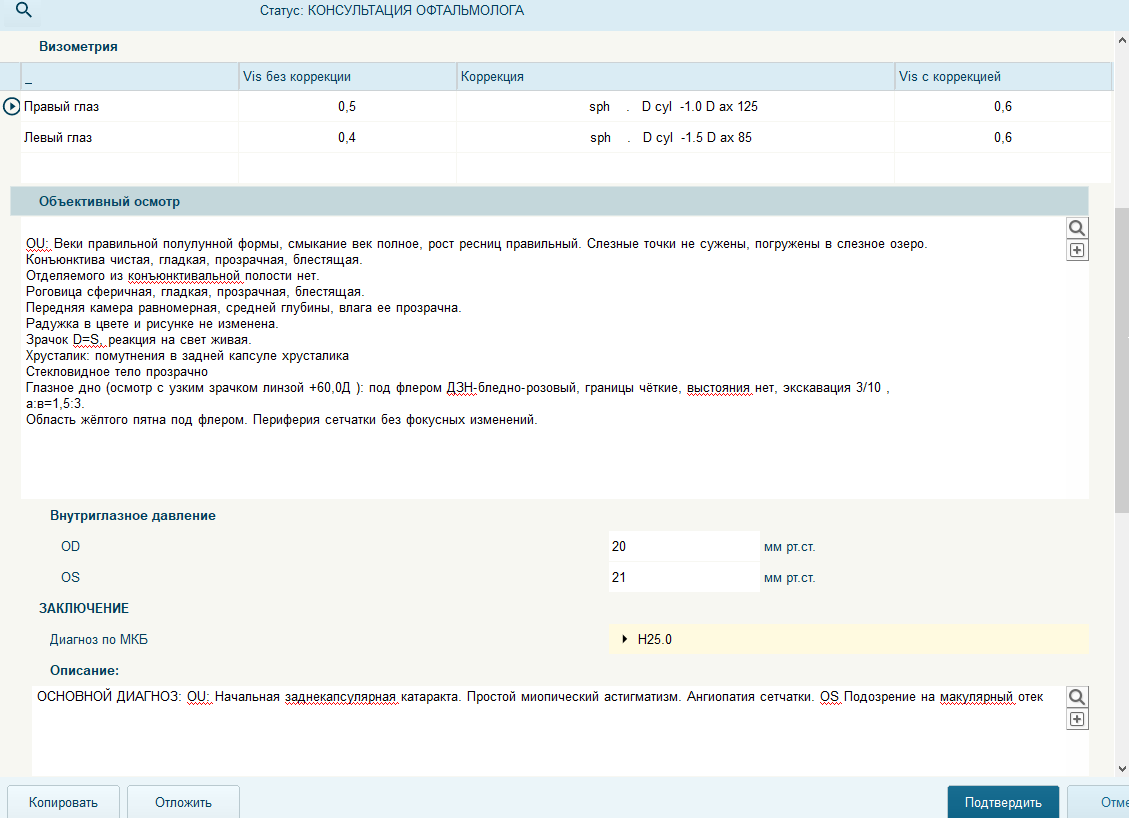 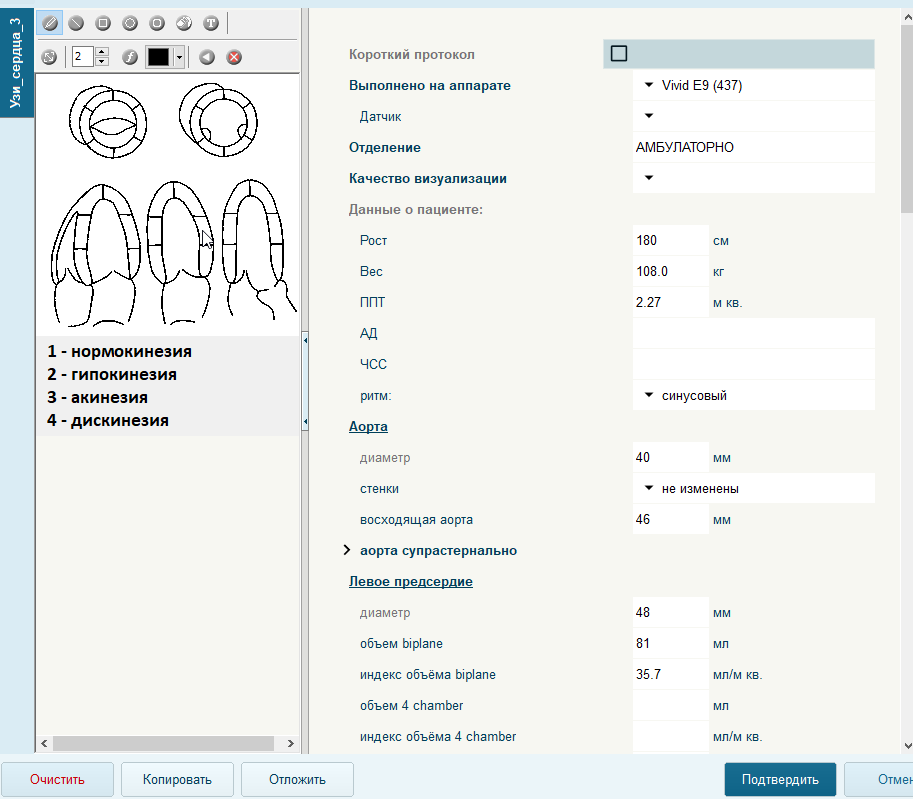 Регламентированный перечень исследований => максимально структурированные записи
Структурированные записи
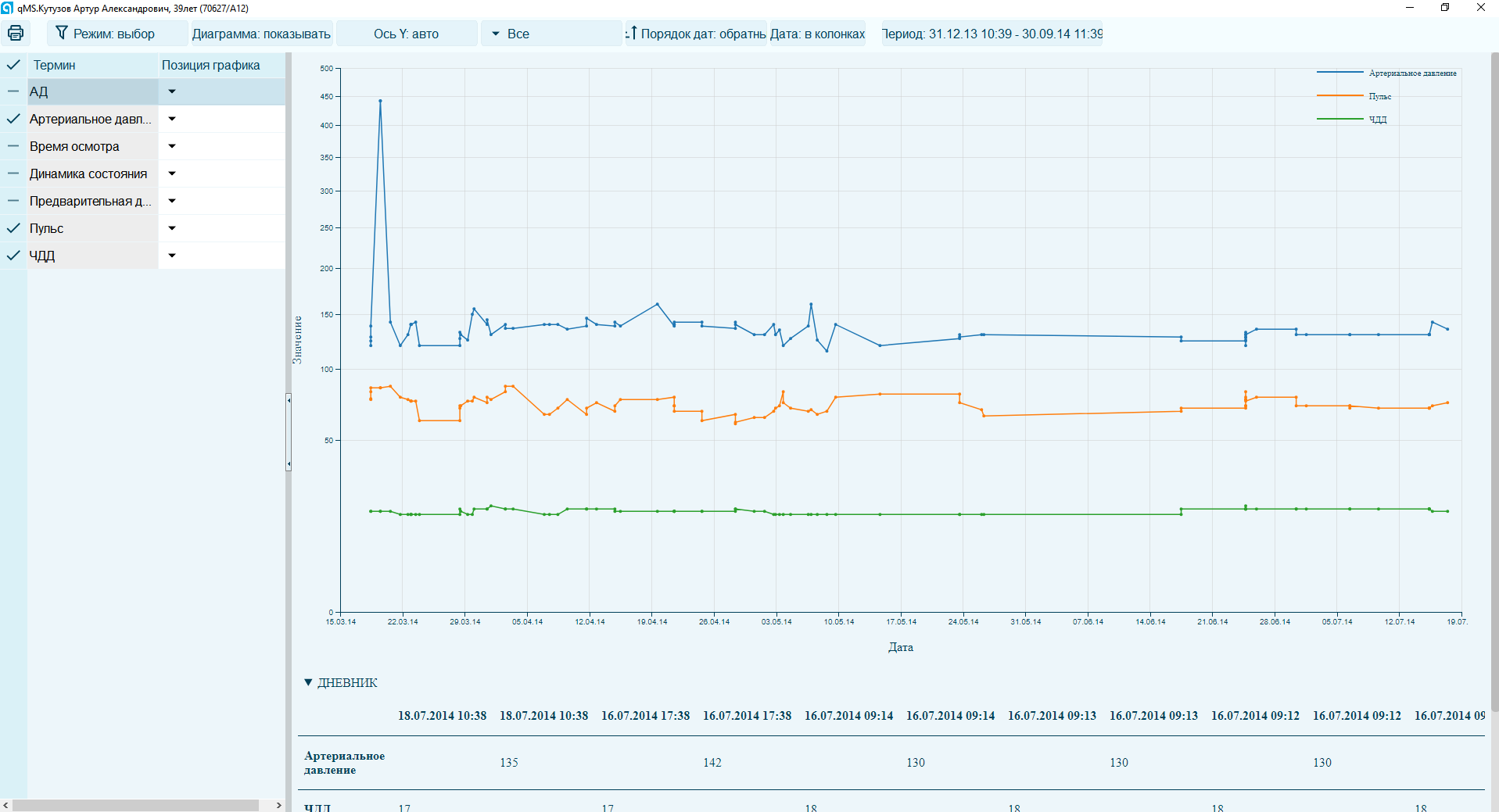 Клинические данные в динамике
Экспертное заключение о годности
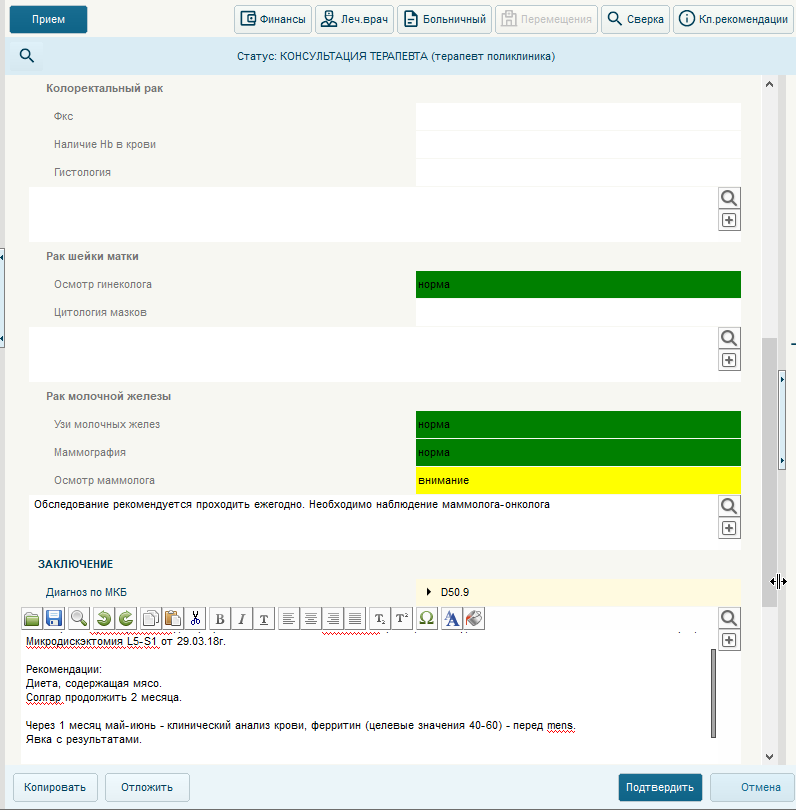 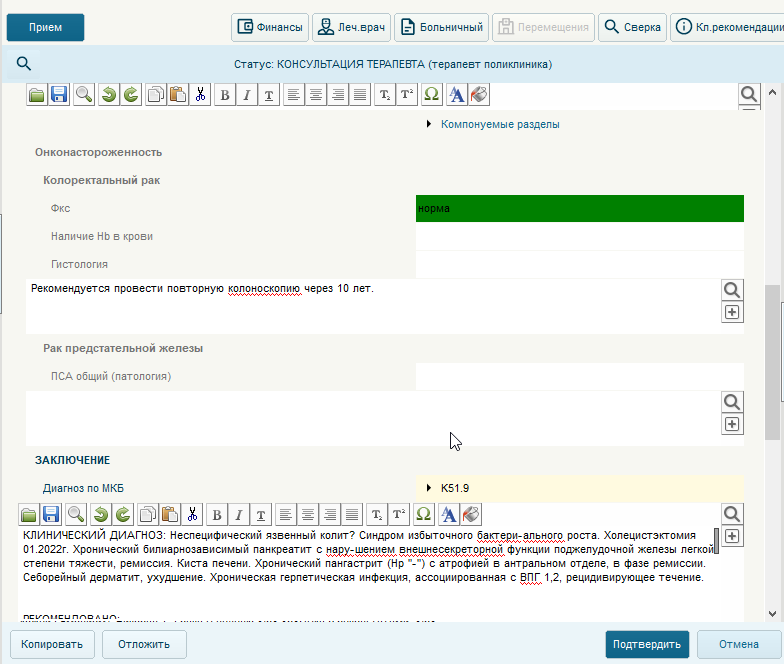 Картинка светофор с результатами (как для онкологии)
Подведение итогов о результатах УМО и экспертное заключение
Регулярные медицинские осмотры (предрейсовые)
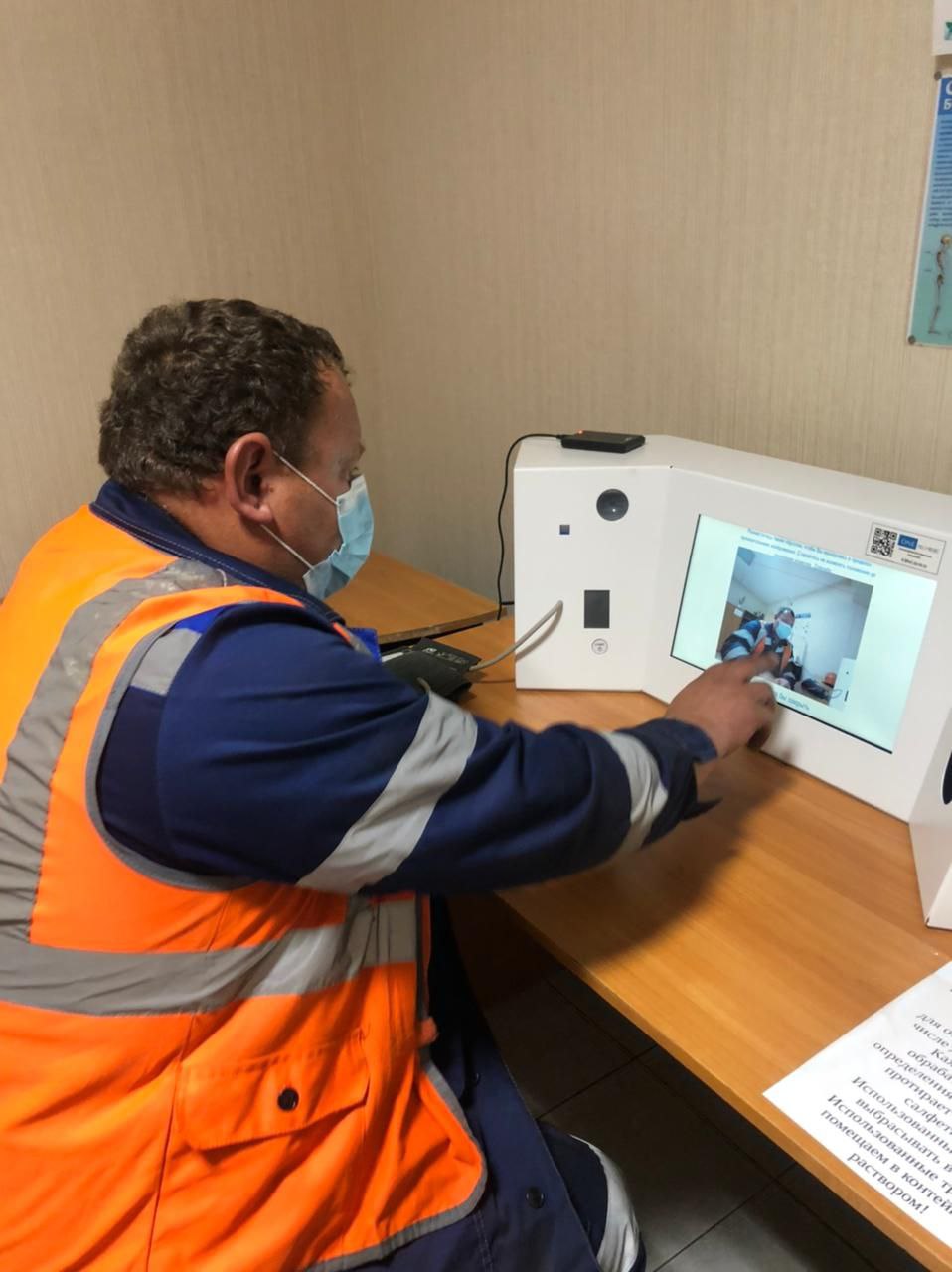 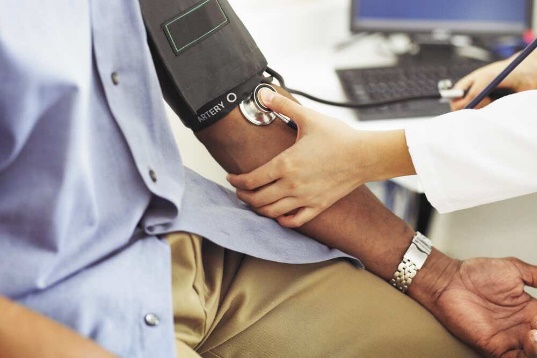 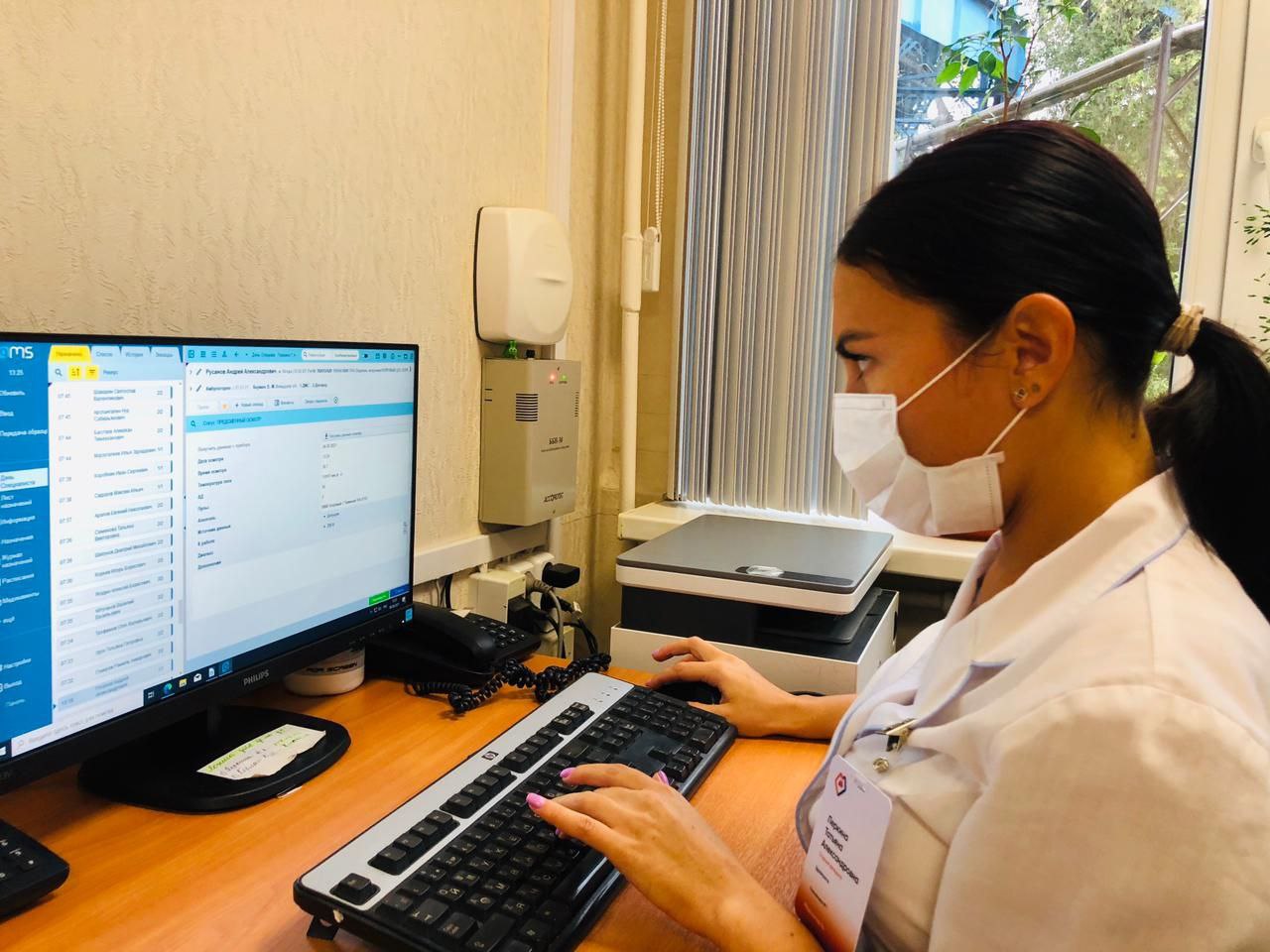 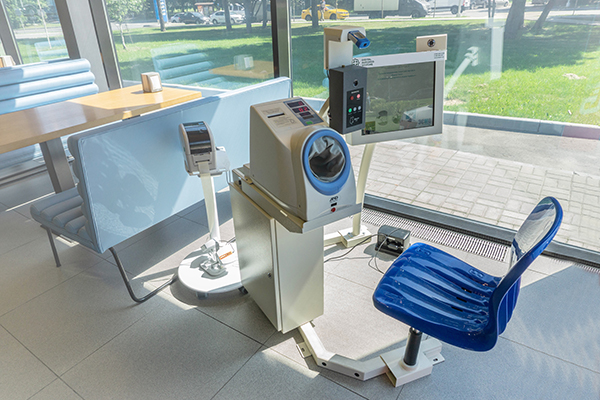 Пред(после) рейсовый / сменный осмотр на предприятии
Дистанционно!!!
Здравоохранение Ведомственное VS Гражданское
Спасибо за внимание!
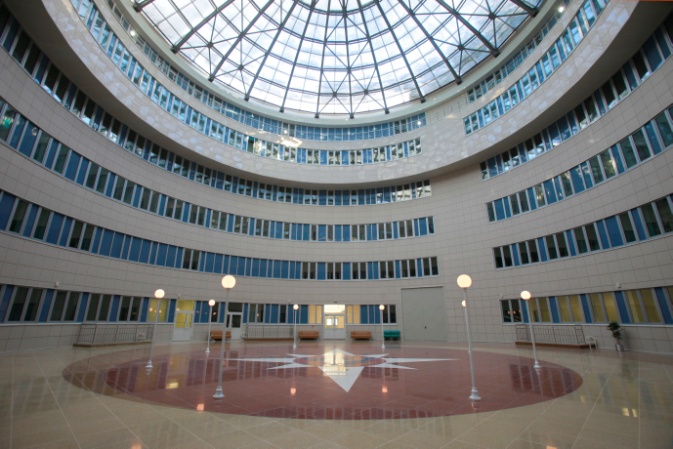 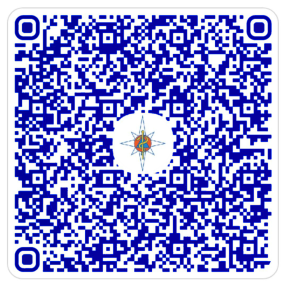 Бахтин Михаил Юрьевич
ФГБУ ВЦЭРМ им.А.М.Никифорова МЧС России
cmio@nrcerm.ru